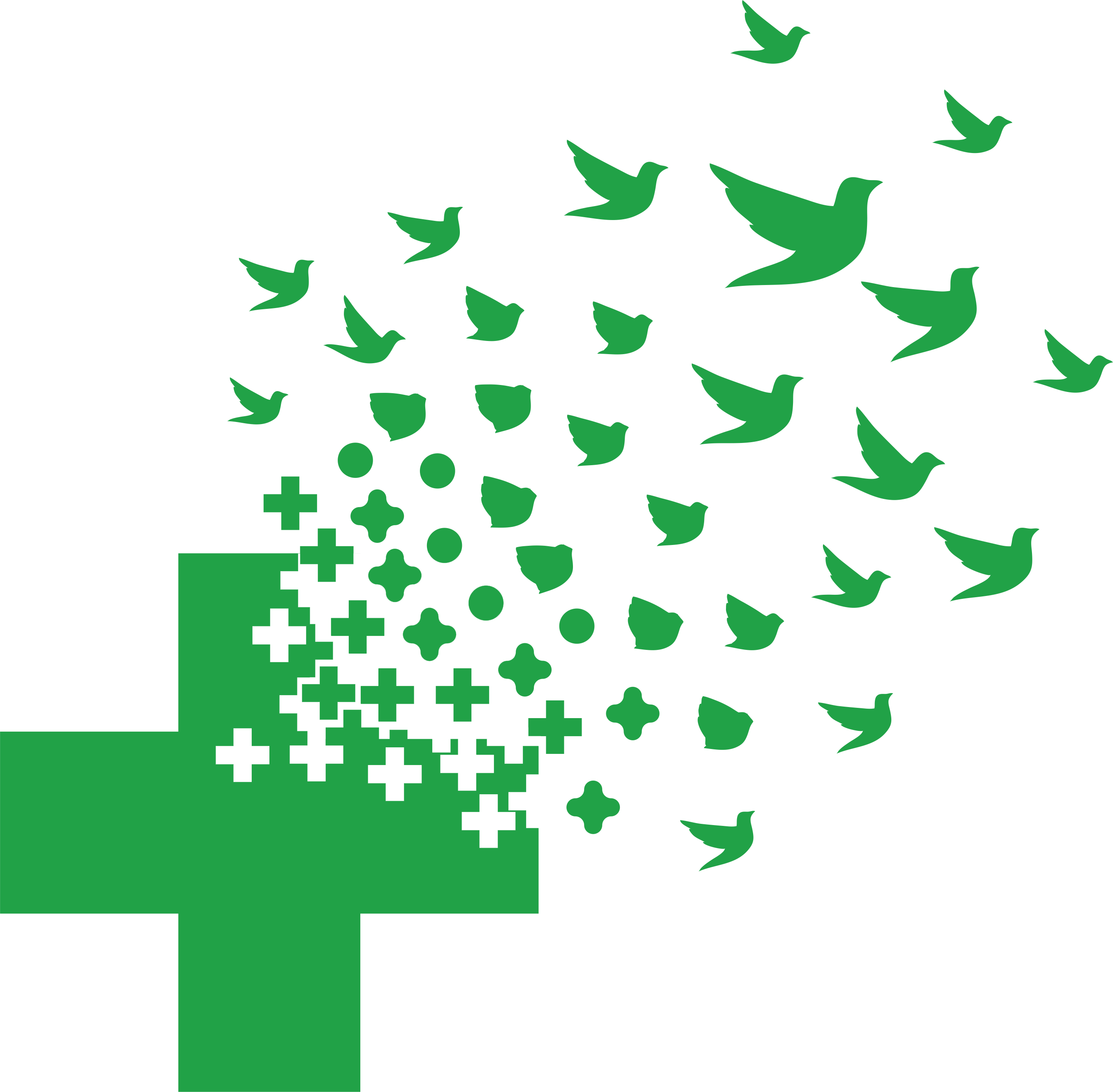 医院品管圈主题汇报
结构完整 | 思路清晰 医疗系统品管圈成果汇报
汇报 :  情缘素材  时间：2018
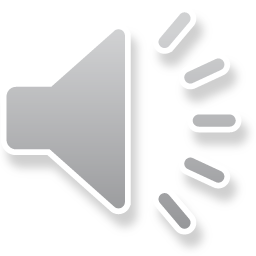 [Speaker Notes: 更多模板请关注：https://haosc.taobao.com]
科室简介
目标解析
01
02
03
04
05
06
07
08
09
10
11
12
关于呼啦圈
对策拟定
目录 
CONTENT
主题选定
对策实施与检讨
活动计划拟定
效果确认
现状把握
标准化
目标设定
检讨与改进
无德者不能为医，有品者方能济世
01
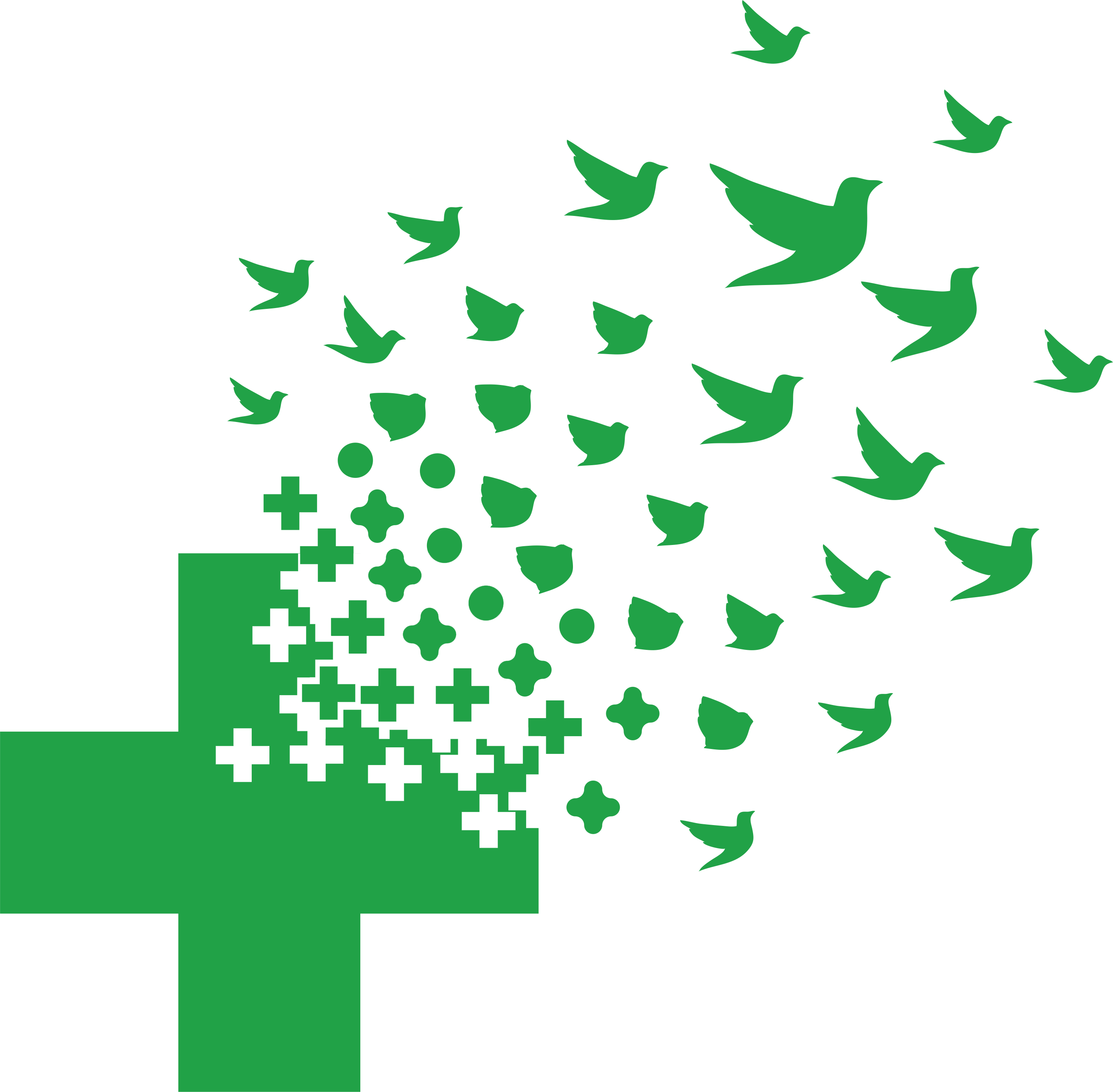 科室简介
无德者不能为医，有品者方能济世
科室简介
科室组建于1985年，在各级领导的关怀下，不断发展壮大，现已经形成具有一定规模和专科医疗特色的医教研全面发展的科室。现有床位90张，医护人员69名。
　　科室具有国内一流的先进设备，目前服役的医疗设备达两千多万元。能开展疾病分析、听诱发电位、全自动化诊断与复位、视频眼震图、耳声发射、重心平衡功能、鼻窥镜、耳窥镜、电子鼻咽喉镜、纤维喉镜等各项专科检查，并具有先进的手术设备。具有良好的门诊就诊环境和独立的专科病房。
科室
NAME
SOCIAL
AWARDS
CONTACT
COMMENTS
CHEMICAL
HOBBIES
科室组成
某某科室
病房
检验中心
门诊
专家门诊
专家门诊
普通门诊
A病区
加护门诊
B病区
检验二区
检验一区
一号病房
某某病区
某某病区
二号病房
普通门诊
普通门诊
普通病房
普通门诊
普通门诊
科室荣誉
Please insert title here
为客户服务是我们存在的唯一理由，客户需求是我们发展的原动力。我们坚持持续为客户创造长期价值
Please insert title here
为客户服务是我们存在的唯一理由，客户需求是我们发展的原动力。我们坚持持续为客户创造长期价值
Please insert title here
为客户服务是我们存在的唯一理由，客户需求是我们发展的原动力。我们坚持持续为客户创造长期价值
Please insert title here
为客户服务是我们存在的唯一理由，客户需求是我们发展的原动力。我们坚持持续为客户创造长期价值
科室团队
科室拥有一大批知名专家，其中主任医师、教授4名，副主任医师5名，主治医师4名，医师8名，技师7名，护理人员40名。其中博士4名，硕士3名
DOCTOR'S NAME
Medical department
为客户服务是我们存在的唯一理由，客户需求是我们发展的原动力。我们坚持以客户为中心，快速响应客户需求，持续为客户创造长期价值进而成就客户
DOCTOR'S NAME
Medical department
为客户服务是我们存在的唯一理由，客户需求是我们发展的原动力。我们坚持以客户为中心，快速响应客户需求，持续为客户创造长期价值进而成就客户
DOCTOR'S NAME
Medical department
为客户服务是我们存在的唯一理由，客户需求是我们发展的原动力。我们坚持以客户为中心，快速响应客户需求，持续为客户创造长期价值进而成就客户
DOCTOR'S NAME
Medical department
为客户服务是我们存在的唯一理由，客户需求是我们发展的原动力。我们坚持以客户为中心，快速响应客户需求，持续为客户创造长期价值进而成就客户
会议记录
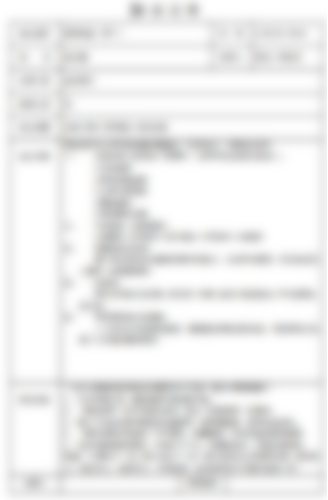 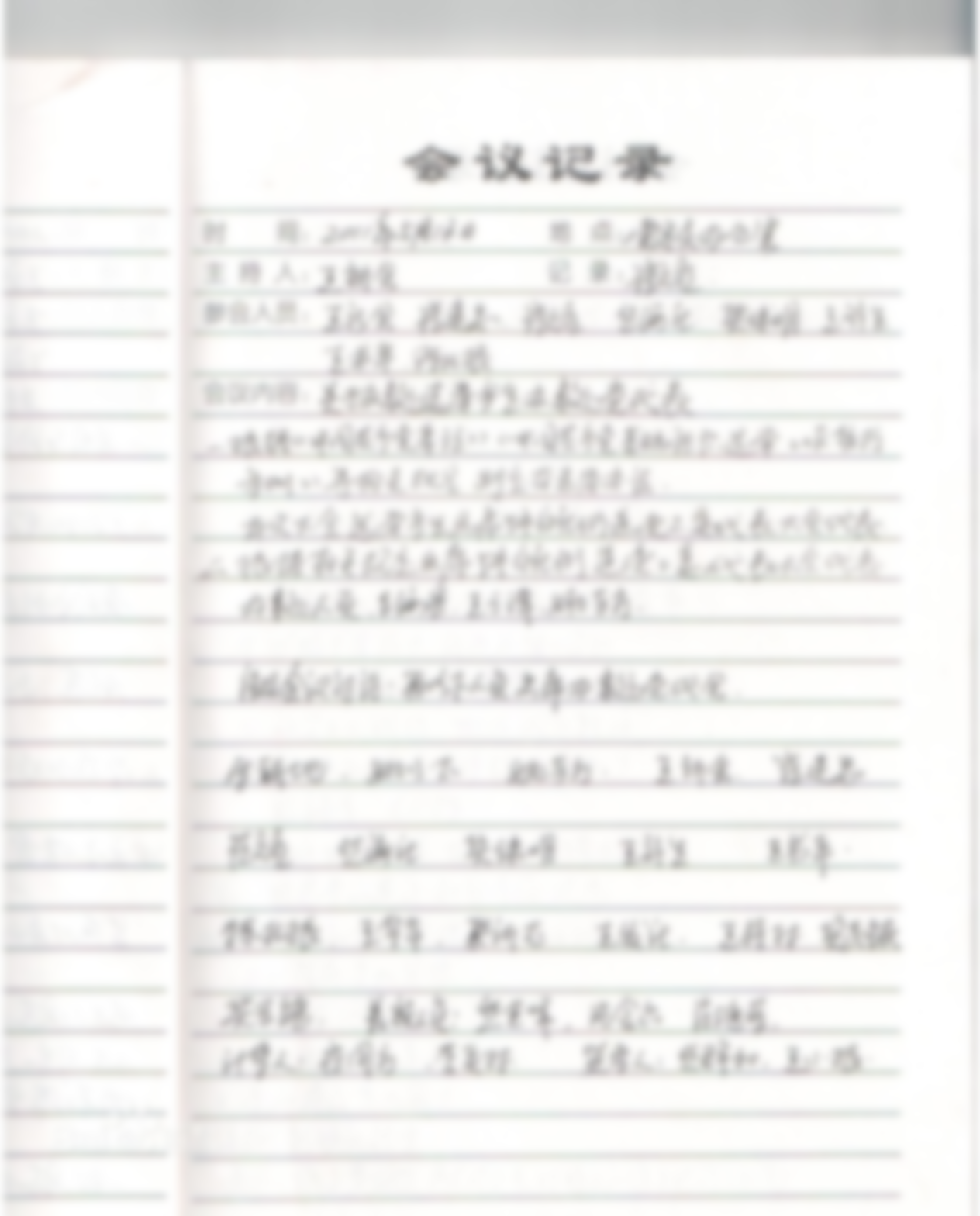 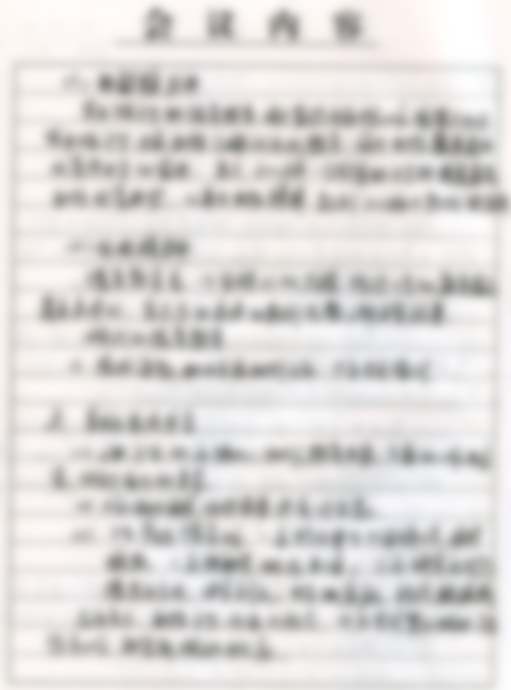 ADD YOUR TITE HERE
There are many variations of passages of Lorem available, but the majority have suffered alteration in some form, by injected humor
There are many variations of passages of Lorem available, but the majority have suffered alteration in some form, by injected humor
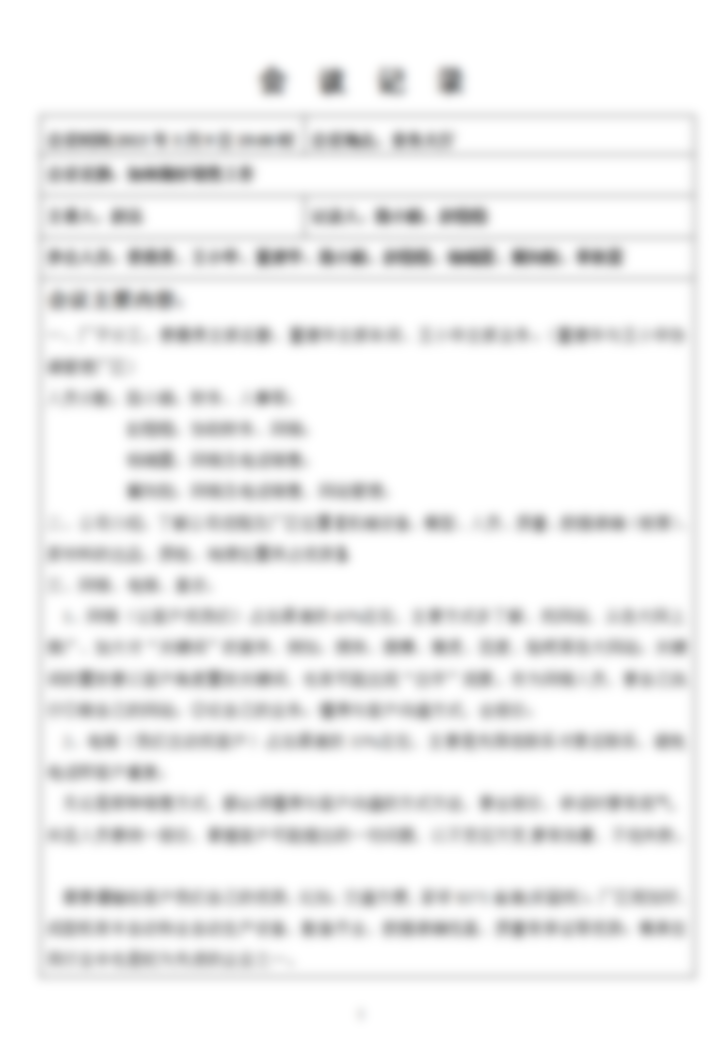 ADD YOUR TITE HERE
There are many variations of passages of Lorem available, but the majority have suffered alteration in some form, by injected humor
02
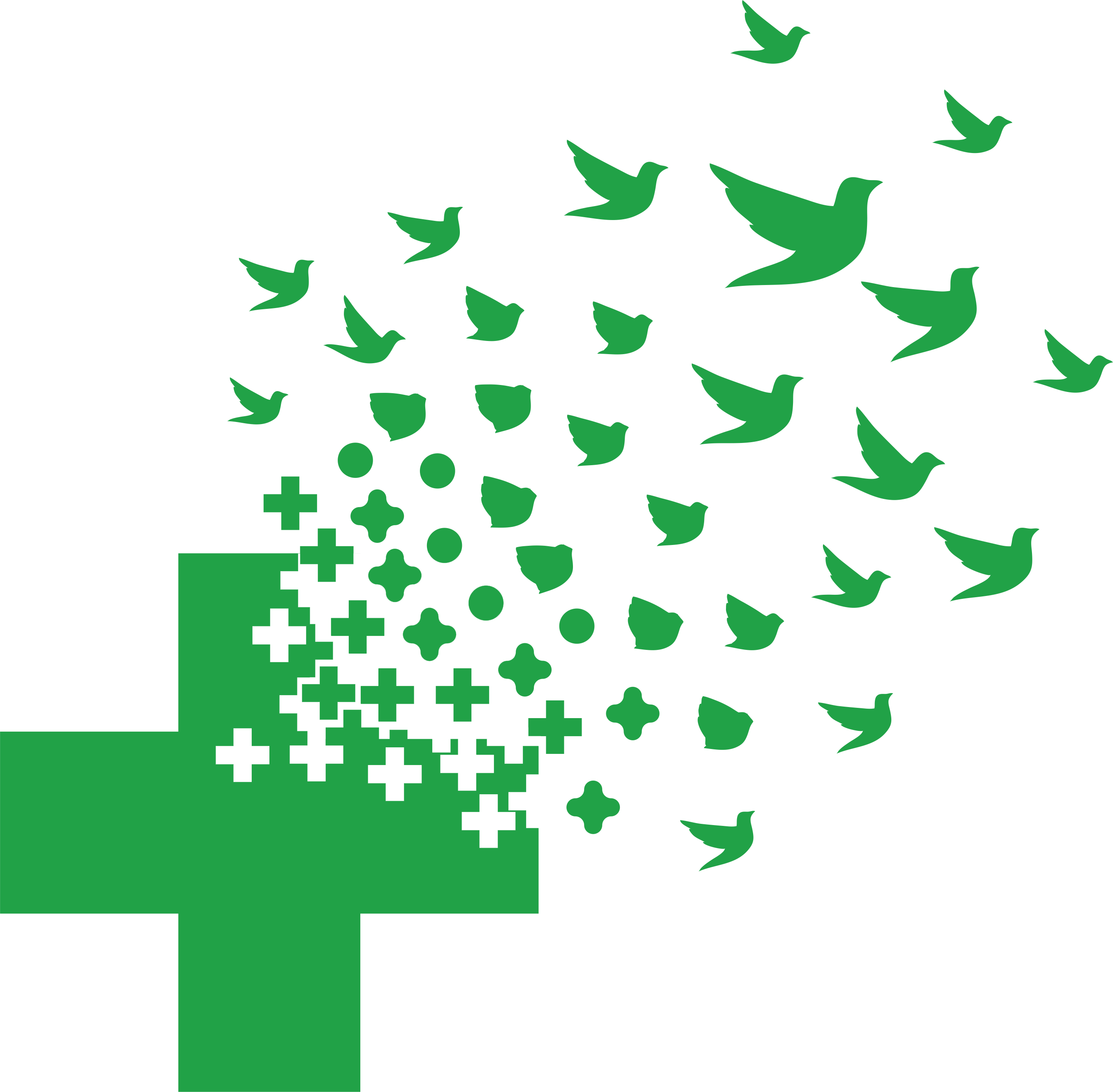 关于某某圈
无德者不能为医，有品者方能济世
小组成员简介
小组成员
团结互助
专业高效
青春活波
我们的平均年龄为25岁，平均学历为本科，我们来自五湖四海，围着同一个目标而奋斗
我们是一群具有创新意识、拥有共同目标、有着不同专业知识背景的朝气蓬勃的年轻人组成的不可分割整体
组员多次获得各项奖励。责任心上进心强，具有很好的团队协作能力与社会实践能力。
我们共同奉献，我们共同围绕于一个每一个成员能够为之信服的目标；我们共同挑战、相互协作，平等分享工作成果；我们有激情、活力、有理想、有野心 ；我们共同承诺、共同承担，努力为广大患者提供更优秀、贴心的服务，努力打造优质医院的招牌
圈名拟定
本次征集7个候选圈名及圈徽，全体成员投票后（每位成员只允许投一票），同心圈获得票数最多，最后我们的圈名确定为同心圈。
圈名及圏徽的寓意
寓意在我们的精心护理下患者对战胜疾病充满信心，对疾病的愈后充满希望，同时也寓意我们的护理品质在持续质量改进中不断的提升，我们的护理前景充满希望。
齐心圈
此处添加详细文本描述，建议与标题相关并符合整体语言风格，语言描述尽量简洁生动。尽量将每页幻灯片的字数控制在 200字以内，据统计每页幻灯片的最好控制在  5分钟之内。此处添加详细文本描述 ，建议与标题相关并符合整体语言风格，语言描述尽量简洁生动。此处添加详细文本整体语风格.。
圈能力值计算
注意事项：
1.工作年资基础分为50分，每年加1分，>25年均为100分。
2.学历改善能力基础分50分，中专至博士每增加一级加5分。
3.品管圈经验值，有参加过品管圈1次者，在能力值基础上加2分，依此类推，最高分10分。
圈能力值评估
03
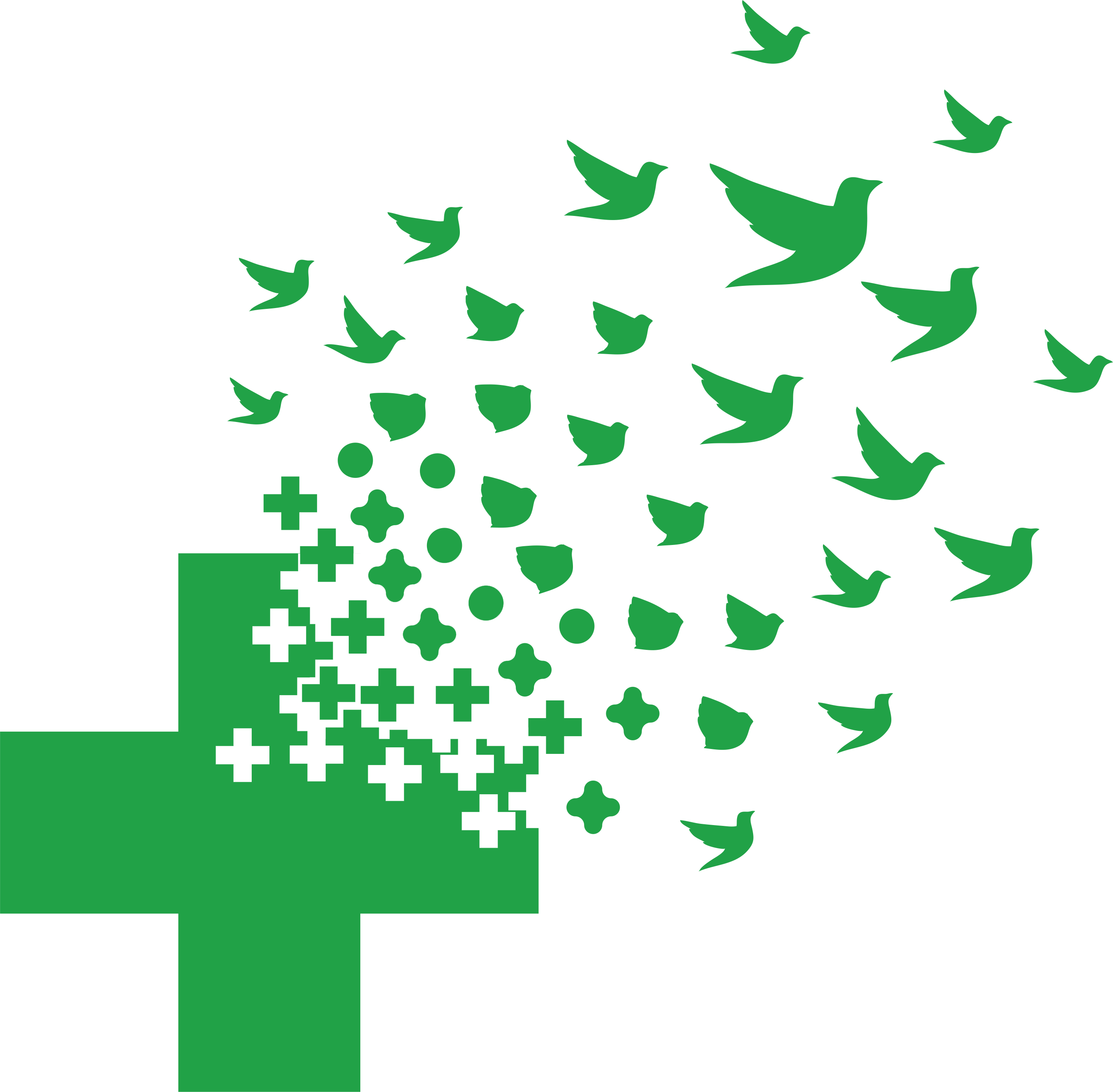 主题选定
无德者不能为医，有品者方能济世
主题选定
注：以评价法进行主题评价，共10名圈员参加，采用5、3、1打分，根据票选分数，第一顺位为本次活动主题
选题背景
WORK HARD
选题背景
参考文献
产后乳房胀痛的发生率是当前最常发生的事件，存在安全隐患，应该尽快解决；宣传正确的产后护理知识，降低产后感染率。提高患者的满意度
[1] 闫素芹 护理干预对对减轻产后乳房胀痛的效果观察《临床合理用药杂志》  2012年12月
[2] 王海仙 产后乳房按摩减轻乳房胀痛的效果观察《全科护理》2011年8期
选题意义
对护士而言
对患者而言
对个人而言
对医院而言
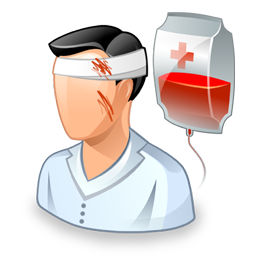 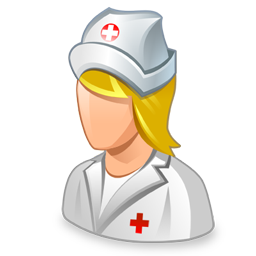 提高工作效率和质量，减轻工作压力，增加团队凝聚力，增加相互协作能力。
降低低血压的发生率，可以提高维持性血液透析患者的存活率和生活质量。
可以提高个人专科业务水平及技能。
提高病人对医院的满意度和信任度，减少医疗纠纷。
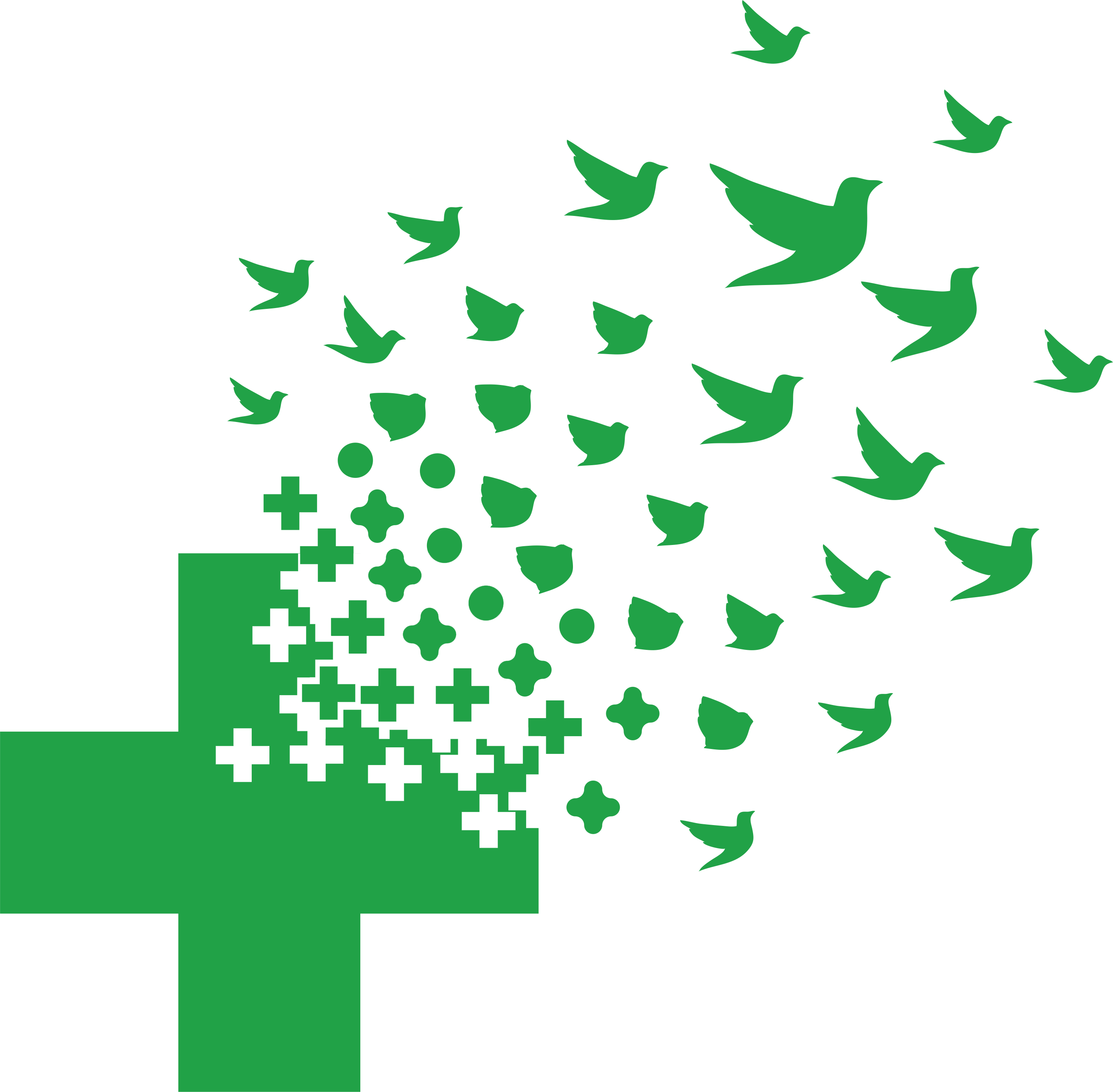 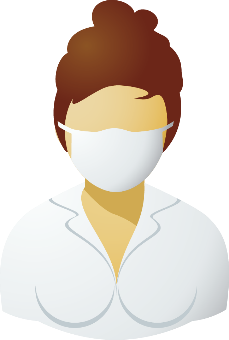 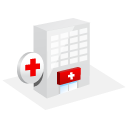 04
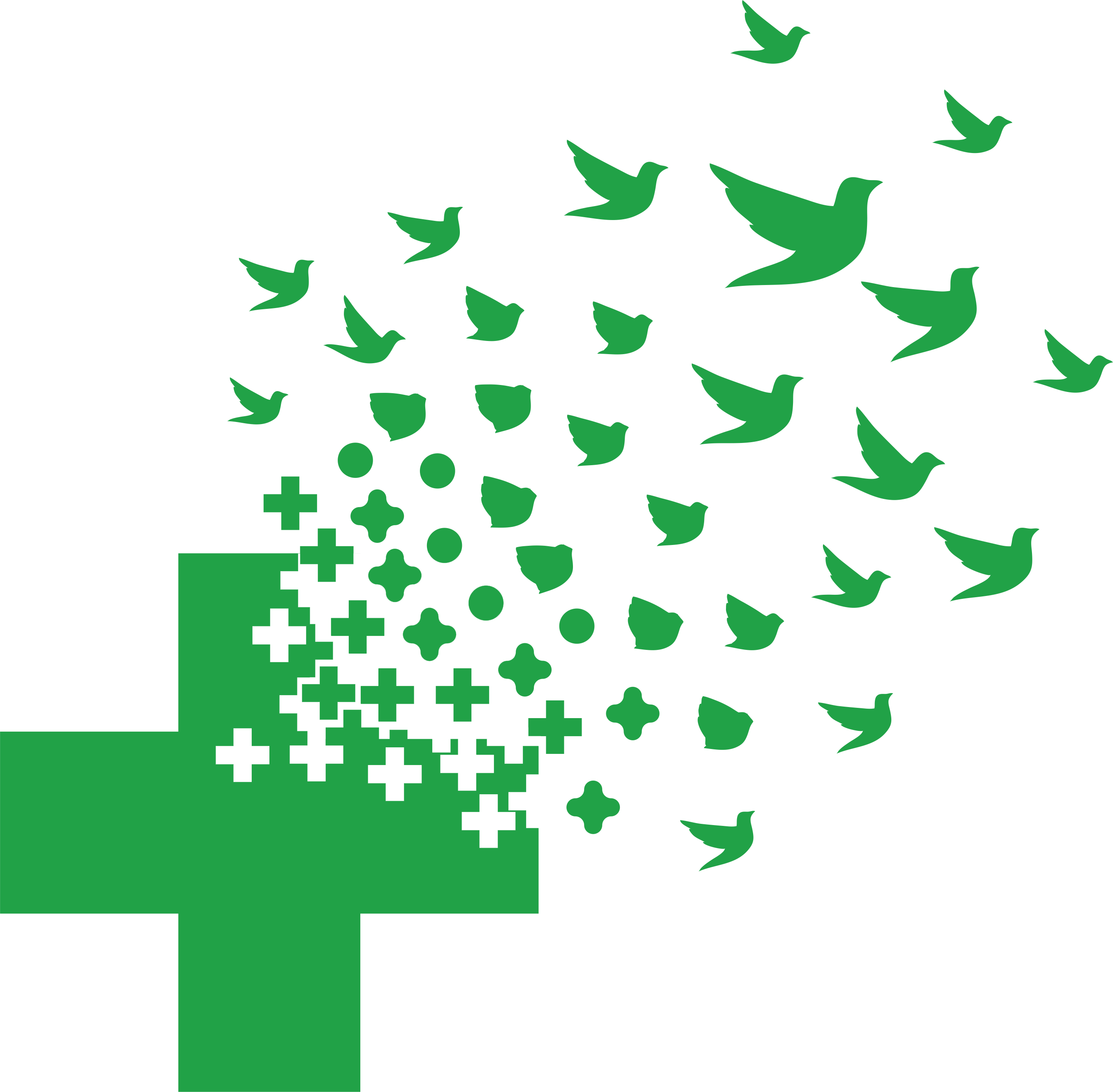 活动计划拟定
无德者不能为医，有品者方能济世
活动计划表
P
30%
D40%
C
A
10%
20%
计划用虚线
实施用实线
05
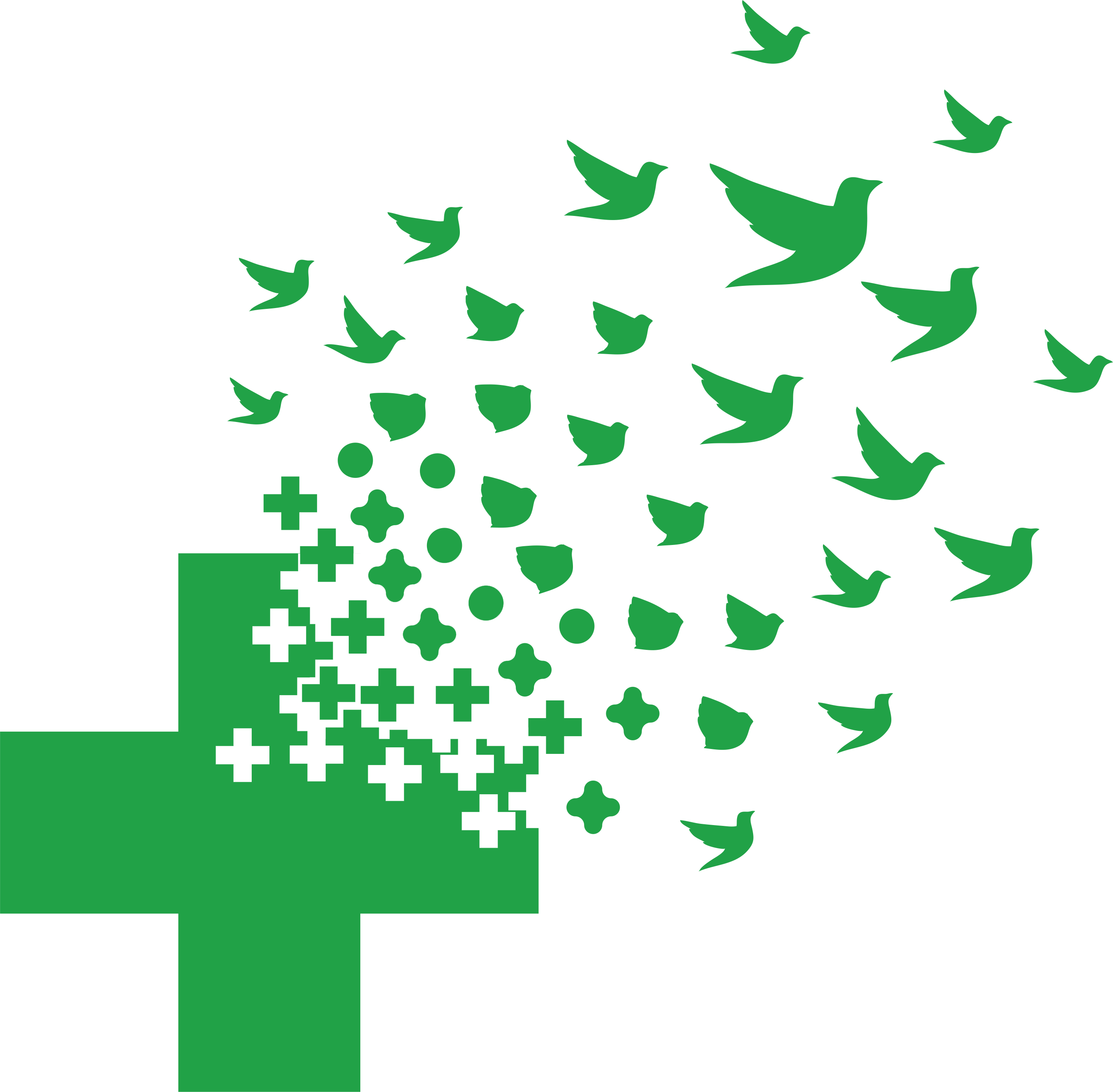 现状把握
无德者不能为医，有品者方能济世
现状流程
医生患者根据体重情况
设定脱水量
患者分区入室
患者自己称体重
开始透析后每小时监测
一次患者的生命体征
由护士双人核对患者
信息后开始透析
患者开始血液透析，
护士按医嘱设置脱水量
护士记录脱水量
及透后体重
正常情况下
顺利完成透析
结束血液透析
透析过程中
巡视、观察
透析患者
出现低血压
立即监测血压、严重者则停止脱水或按医嘱用药
处理患者血压正常后
继续透析
护士记录脱水量
及透后体重
结束血液透析
资料收集
资料收集
06
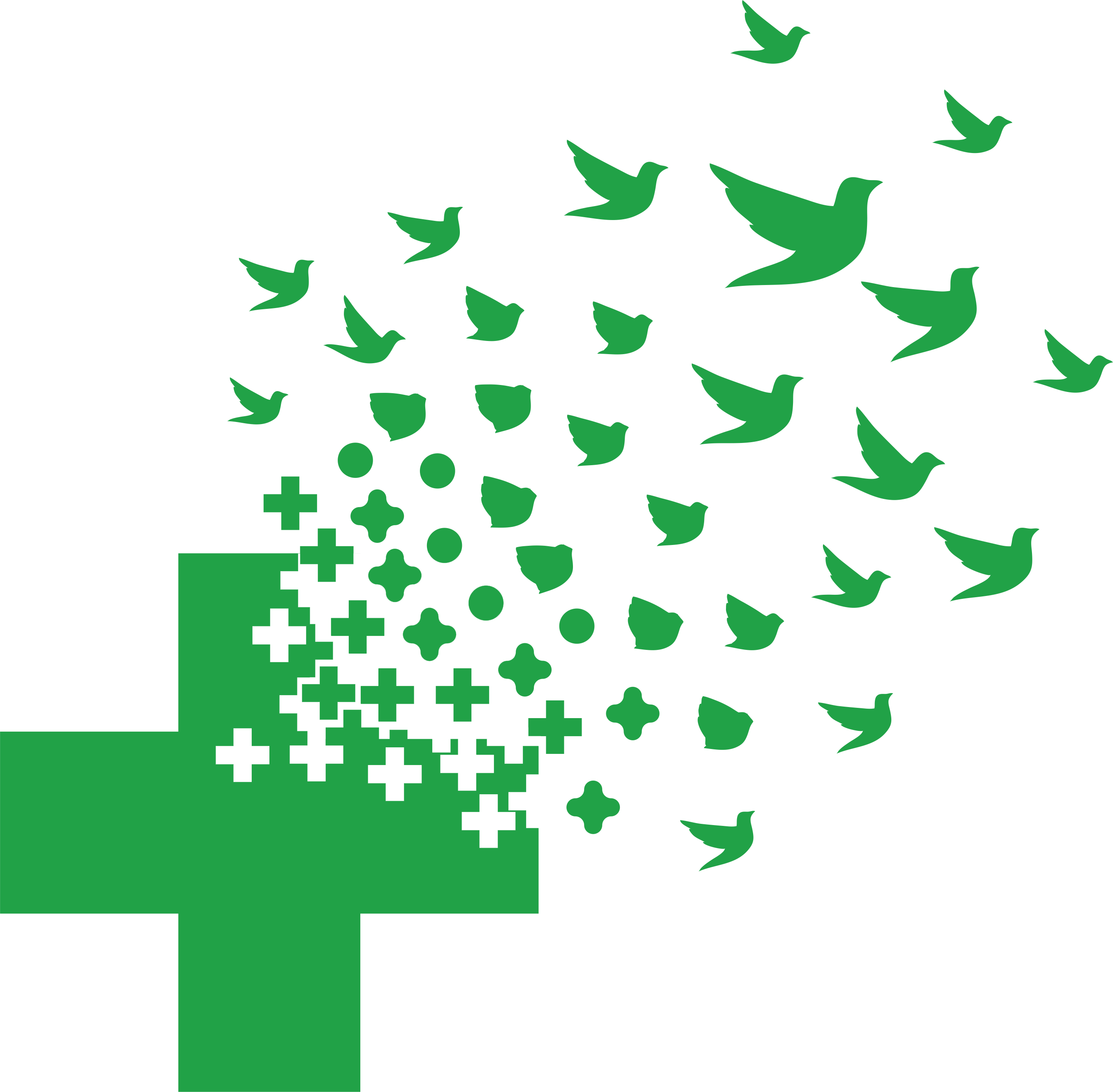 目标设定
无德者不能为医，有品者方能济世
目标设定
（一）目标设定
改善前血透中低血压发生率为15%
设立总目标值为=6.2%
改善幅度=59%
15%
下降
59%
6.2%
改善前
改善后
目标设定
（二）设定理由
目标值=现状值-改善值
=现状值-（现况值×圈能力×改善重点）
=15-（15×0.73×0.8）
=6.2
（三）目标完成期限：2014年9月22日
07
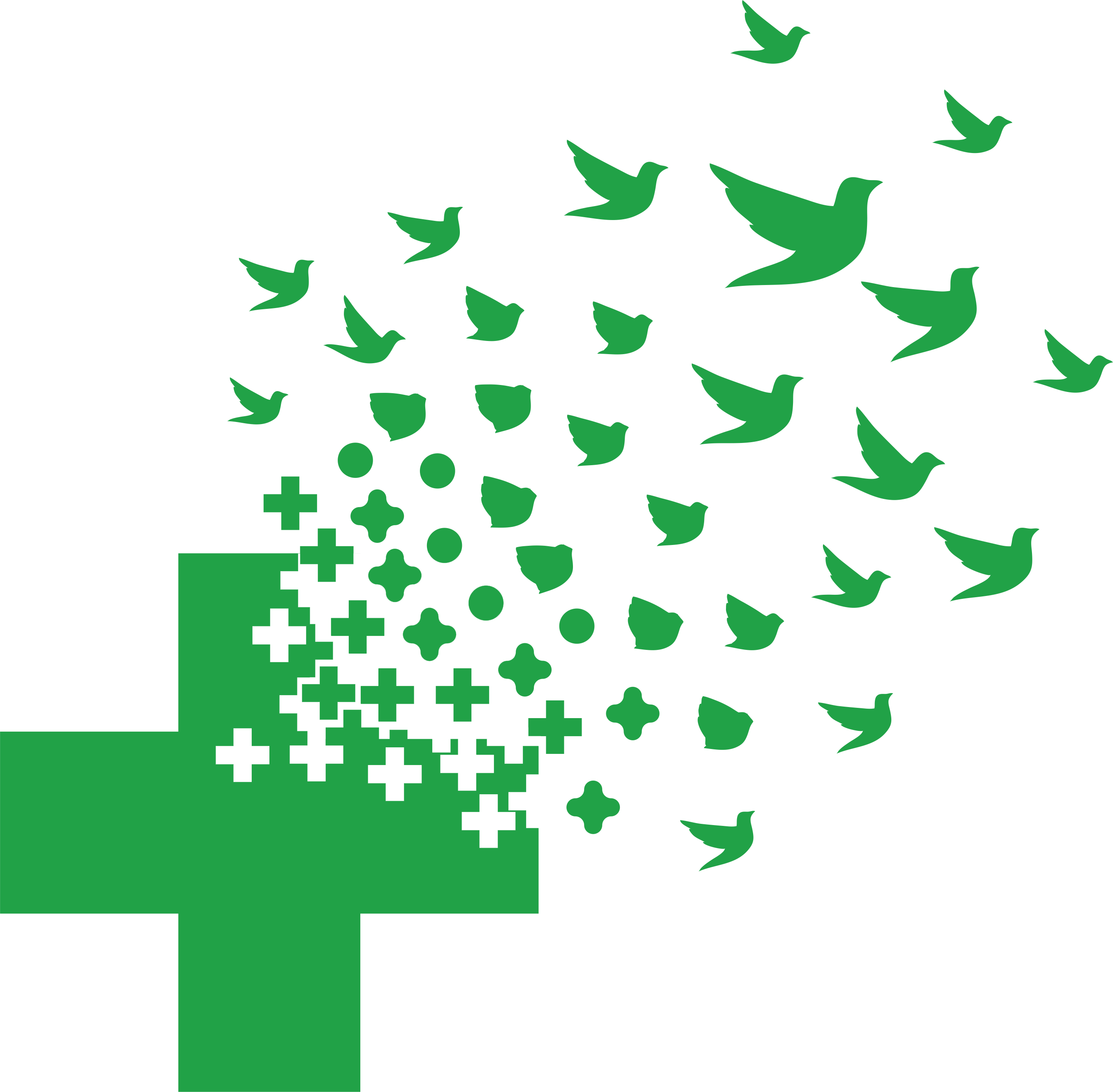 要因分析
无德者不能为医，有品者方能济世
要因分析
患者
护士
工作热情不高
护士情绪
护士设置错误
缺乏相关的宣教资料
透析时间缩短
干体重设置
过低
称重流程部合理及执行不到位
未及时记录
心情不好
工作安排不当
称后未及时记录
交接不到位
护士不在场
护士对分管病人情况不够了解
护士指导不到位
患者自理能力差
透析间隔时间太长
患者衣物更换
护士责任心不强
为什么患者超滤过多过快
操作流程不够完善
护士具体指导不到位
不留陪护、
缺少陪护照看
缺乏相关管理措施
无专人记录
护理人员不足
缺乏体重监测系统
护理人员缺编
方法
管理
真因验证
根据全体圈员投票选定以下四个要因：1、护士知识掌握不全；2、产妇母乳喂养知识缺乏；3、产妇进补不当；4、产后术后切口疼痛
真因验证
真因验证柏拉图
08
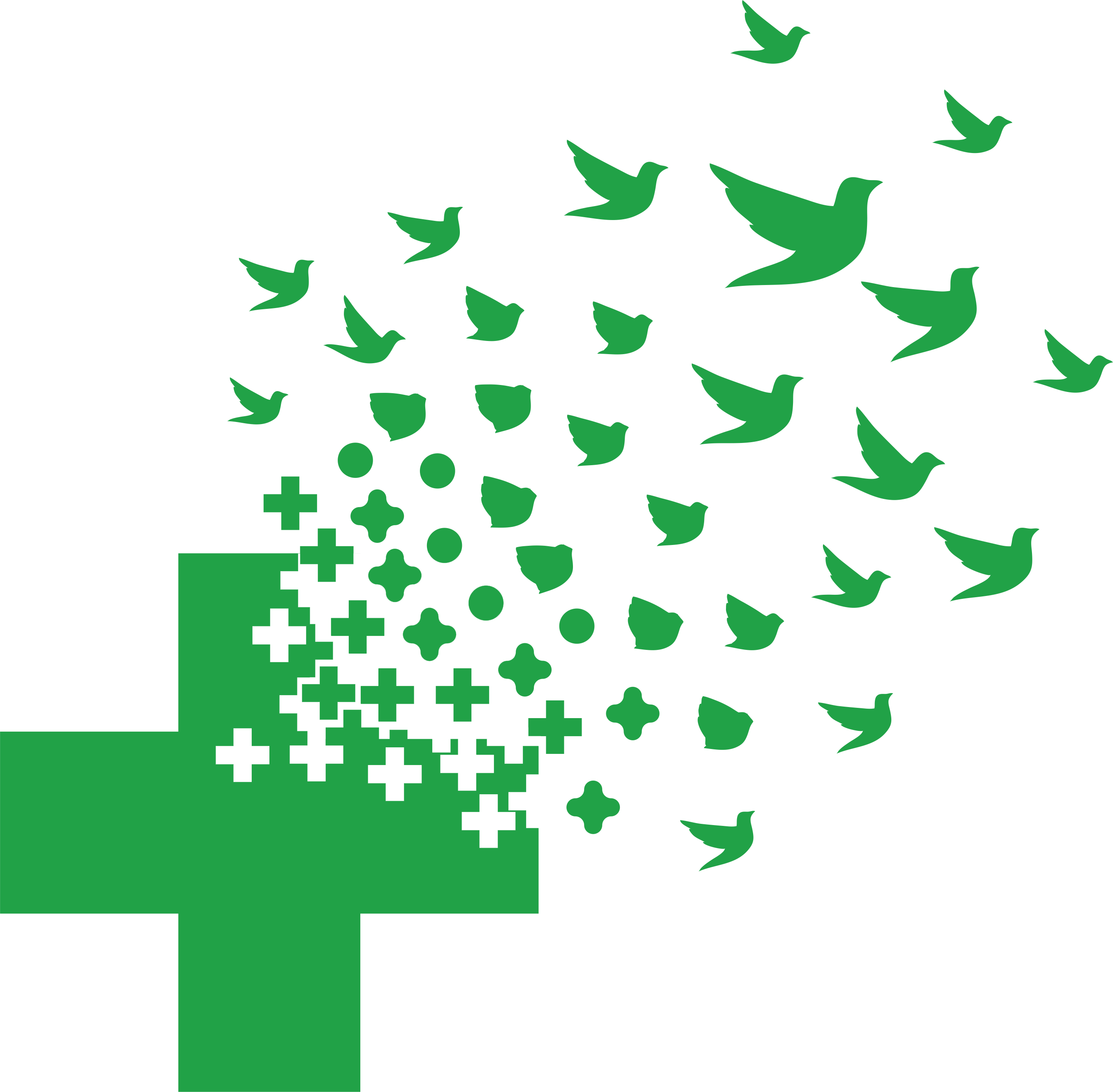 对策拟定
无德者不能为医，有品者方能济世
对策设定
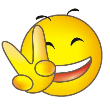 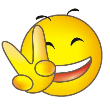 对策设定
15%
6%
改善前
改善后
09
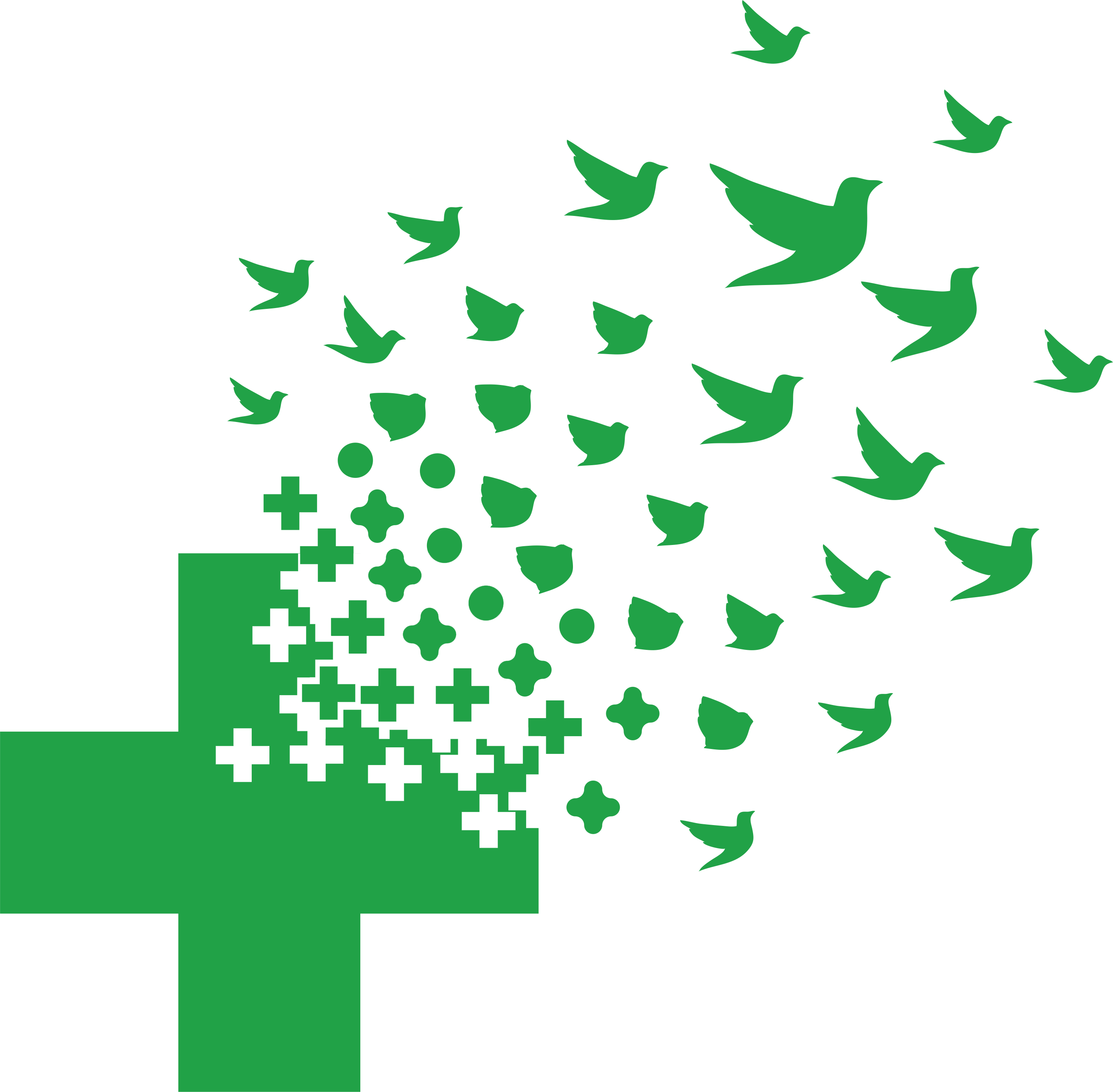 对策实施与讨论
无德者不能为医，有品者方能济世
对策实施与讨论
03
04
02
01
Please click here to modify the text for example Please click here to modify the text for example
Please click here to modify the text for example Please click here to modify the text for example
自制宣教读物，发放宣传资料进行重点知识教育
每月开展2~3次健康血糖，为并有讲解相关知识
对策实施与讨论
ENTER YOUR TITLE
为客户服务是我们存在的唯一理由，客户需求是我们发展的原动力。我们坚持以客户为中心
ENTER YOUR TITLE
为客户服务是我们存在的唯一理由，客户需求是我们发展的原动力。我们坚持以客户为中心
ENTER YOUR TITLE
为客户服务是我们存在的唯一理由，客户需求是我们发展的原动力。我们坚持以客户为中心
ENTER YOUR TITLE
为客户服务是我们存在的唯一理由，客户需求是我们发展的原动力。我们坚持以客户为中心
ENTER YOUR TITLE
为客户服务是我们存在的唯一理由，客户需求是我们发展的原动力。我们坚持以客户为中心
ENTER YOUR TITLE
为客户服务是我们存在的唯一理由，客户需求是我们发展的原动力。我们坚持以客户为中心
10
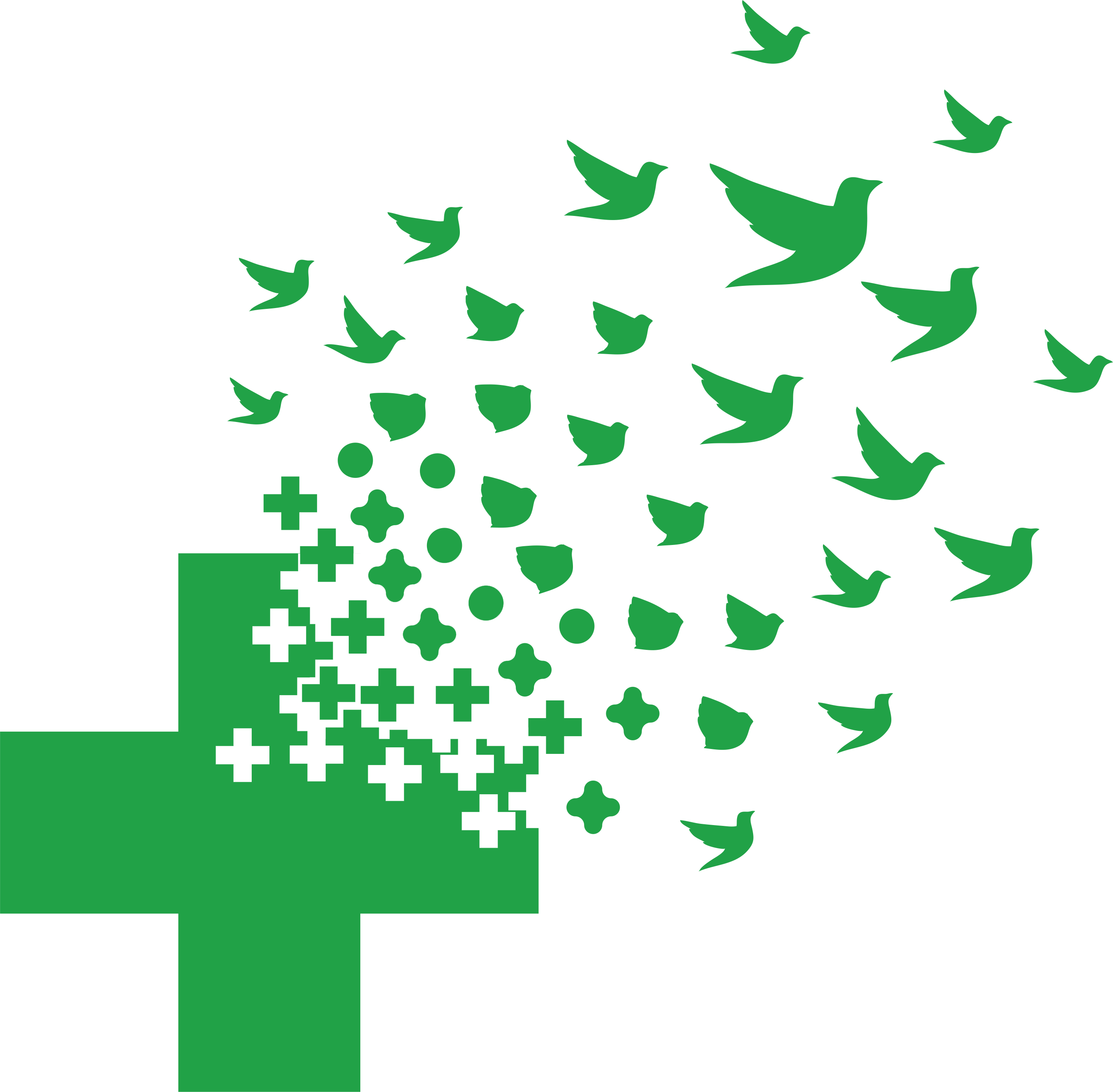 效果确认
无德者不能为医，有品者方能济世
改善后数据收集
改善后数据收集
改善前柏拉图
改善后柏拉图
改善后的达标与进步
目标达标率=（改善后数据-改善前数据）/（目标值-改善前数据）×100%
                 =（9.07%-25%）/（7.35%-25%）×100%
                 =90.25%
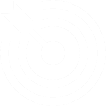 目标达标率
进步率=（改善前数据-改善后数据）/改善前数据×100%
          =（25%-9.07%）/25%×100%
          =63.72%
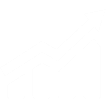 进步率
成果汇报情况
ENTER YOUR TITLE
ENTER YOUR TITLE
为客户提供有效服务，是我们工作的方向和价值评价的标尺，成就客户就是成就我们自己。为客户提供有效服务，是我们工作的方向和价值评价的标尺，成就客户就是成就我们自己。
为客户提供有效服务，是我们工作的方向和价值评价的标尺，成就客户就是成就我们自己。
为客户提供有效服务，是我们工作的方向和价值评价的标尺，成就客户就是成就我们自己。为客户提供有效服务，是我们工作的方向和价值评价的标尺，成就客户就是成就我们自己。
为客户提供有效服务，是我们工作的方向和价值评价的标尺，成就客户就是成就我们自己。
无形成果
（一）有形成果
1、改善前、中、后数据：（查检表）
2014年血液净化科品管活动  改善后  检查表
无形成果
注：由圈员 10人评分，每项每人最高5分，最低1分，总分为45分
11
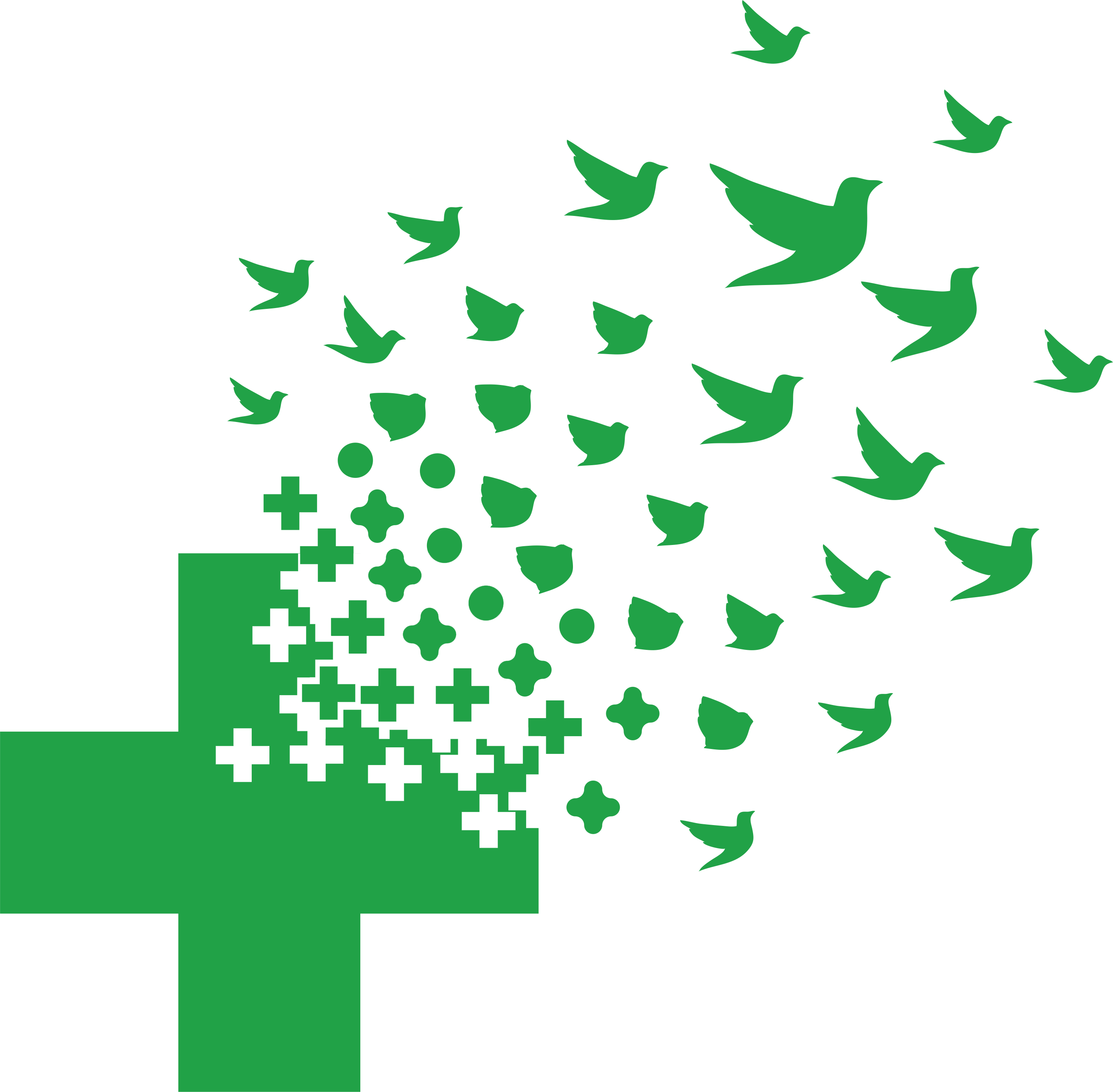 标准化
无德者不能为医，有品者方能济世
标准化
12
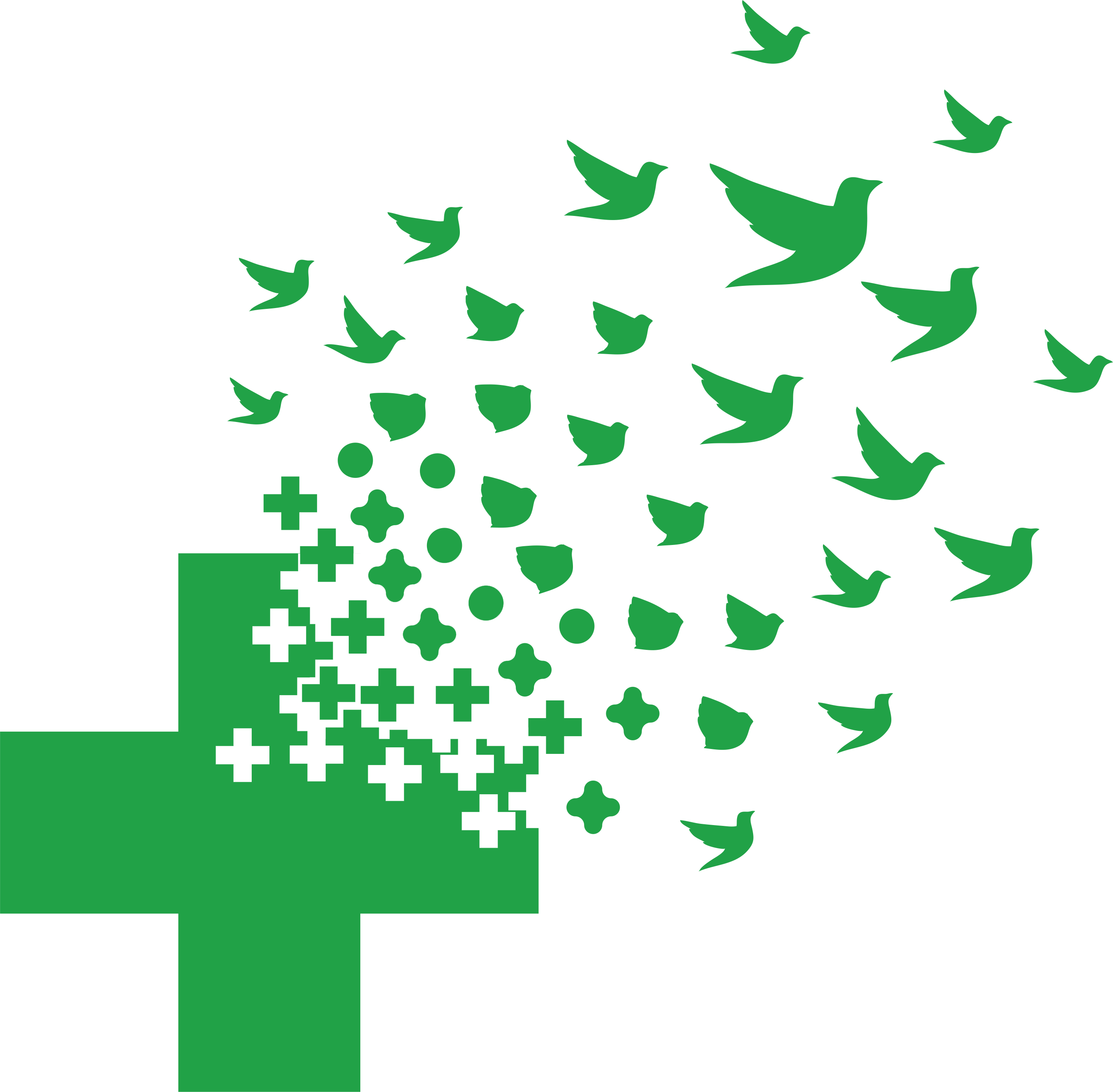 检讨与改进
无德者不能为医，有品者方能济世
检讨与改进
赠送图表页
70%
ENTER YOUR TITLE
为客户服务是我们存在的唯一理由，客户需求是我们发展的原动力。我们坚持以客户为中心，快速响应客户需求，持续为客户创造长期价值进而成就客户。
为客户提供有效服务，是我们工作的方向和价值评价的标尺，成就客户就是成就我们自己。为客户服务是我们存在的唯一理由，客户需求是我们发展的原动力。我们坚持以客户为中心，快速响应客户需求，持续为客户创造长期价值进而成就客户
20%
为客户服务是我们存在的唯一理由，客户需求是我们发展的原动力。我们坚持以客户为中心持续为客户创造长期价值进而成就客户
10%
TEXT HERE
TEXT HERE
TEXT HERE
TEXT HERE
TEXT HERE
TEXT HERE
赠送图表页
This is an example text . Go ahead and replace it. Add your text here. This is an example text . Go ahead and replace it. Add your text here.
This is an example text . Go ahead and replace it. Add your text here. This is an example text . Go ahead and replace it. Add your text here.
This is an example text . Go ahead and replace it. Add your text here. This is an example text . Go ahead and replace it. Add your text here.
This is an example text . Go ahead and replace it. Add your text here. This is an example text . Go ahead and replace it. Add your text here.
This is an example text . Go ahead and replace it. Add your text here. This is an example text . Go ahead and replace it. Add your text here.
This is an example text . Go ahead and replace it. Add your text here. This is an example text . Go ahead and replace it. Add your text here.
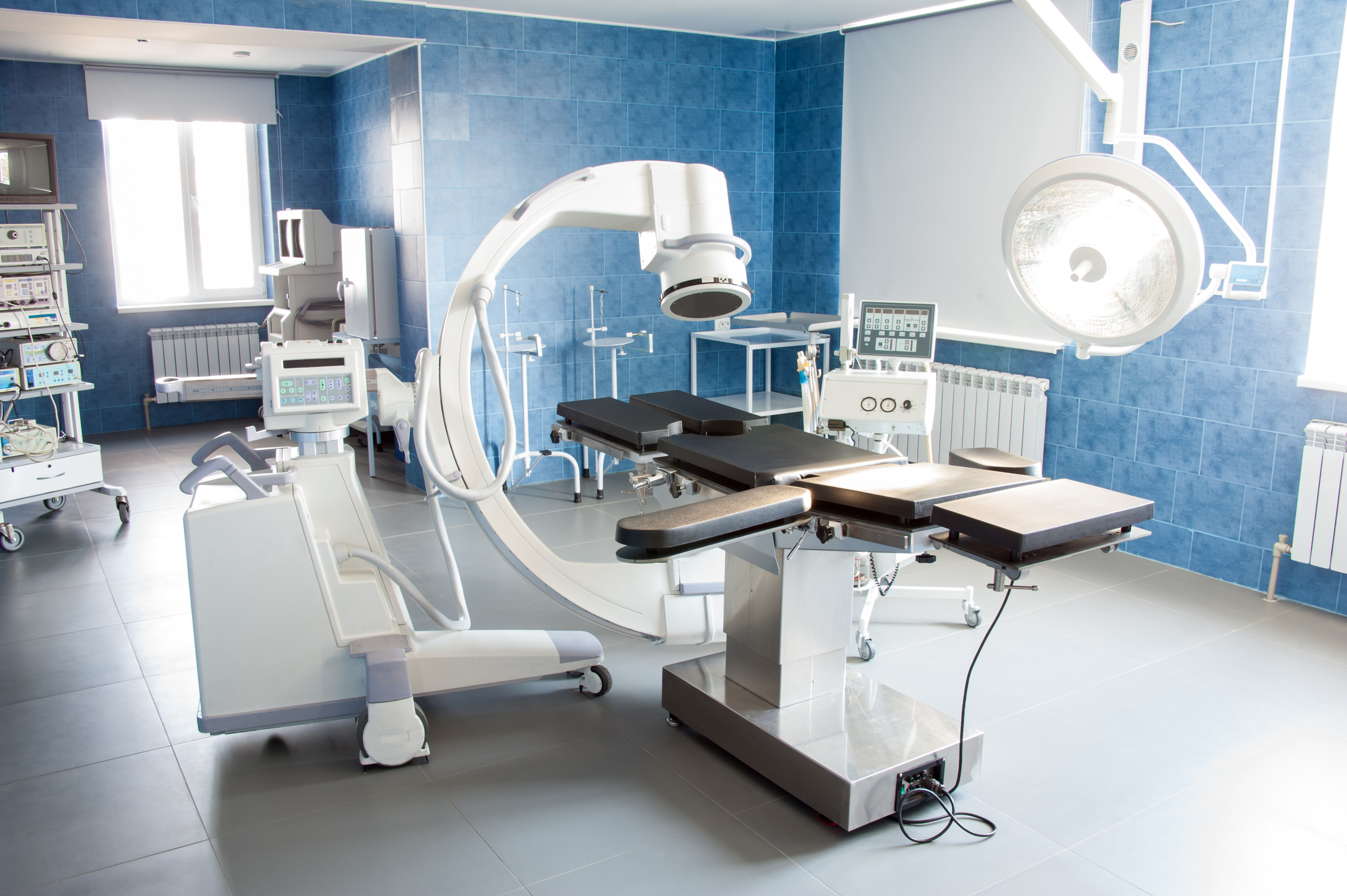 TEXT HERE
TEXT HERE
TEXT HERE
TEXT HERE
赠送图表页
This is an example text . Go ahead and replace it. Add your text here. This is an example text . Go ahead and replace it. Add your text here.
This is an example text . Go ahead and replace it. Add your text here. This is an example text . Go ahead and replace it. Add your text here.
This is an example text . Go ahead and replace it. Add your text here. This is an example text . Go ahead and replace it. Add your text here.
This is an example text . Go ahead and replace it. Add your text here. This is an example text . Go ahead and replace it. Add your text here.
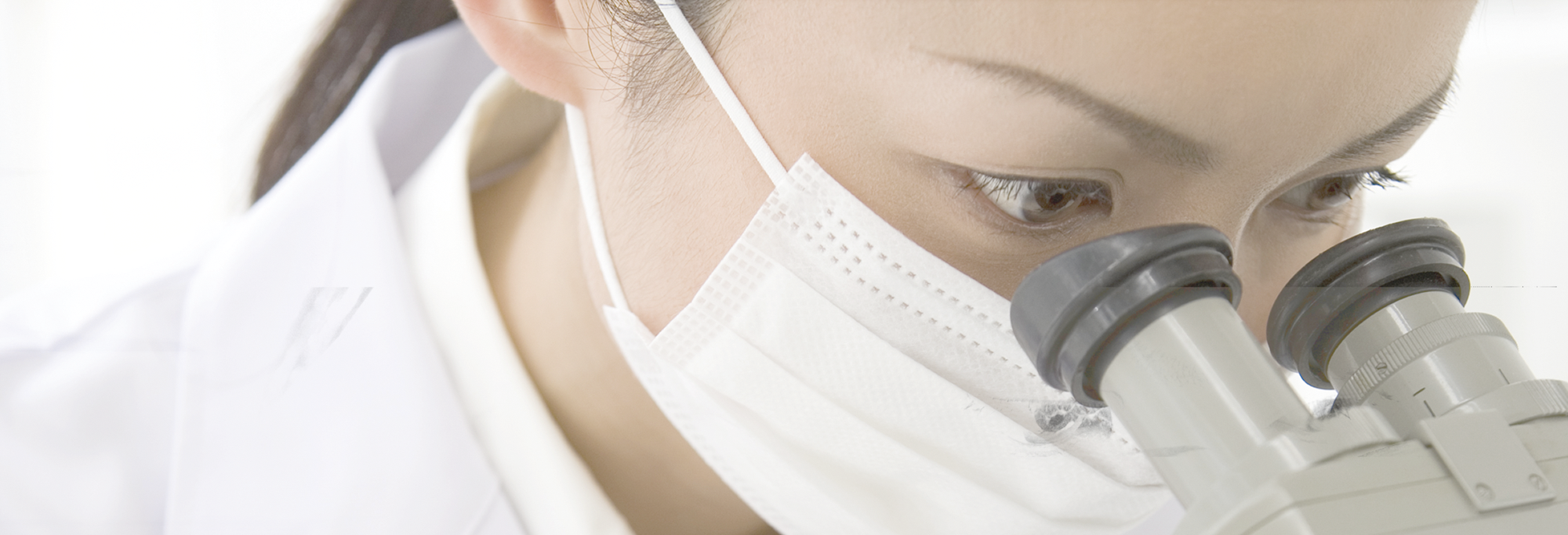 赠送图表页
2016
2017
90%
50%
65%
40%
90%
50%
65%
40%
90%
70%
Lorem ipsum dolor sit amet consectetur adipiscing elit. Praesent sodales odio sit amet odio tristique quis tempus odio Lorem ipsum dolor sit amet, consectetur
Lorem ipsum dolor sit amet consectetur adipiscing elit. Praesent sodales odio sit amet odio tristique quis tempus odio Lorem ipsum dolor sit amet, consectetur
赠送图表页
Responsive & Creative Design
There are many variations of passages of Lorem available, but the majority have suffered alteration in some form, by injected humor
There are many variations of passages of Lorem available, but the majority have suffered alteration in some form, by injected humor
Creative Design
There are many variations of passages of Lorem available, but the majority have suffered alteration in some form, by injected humor
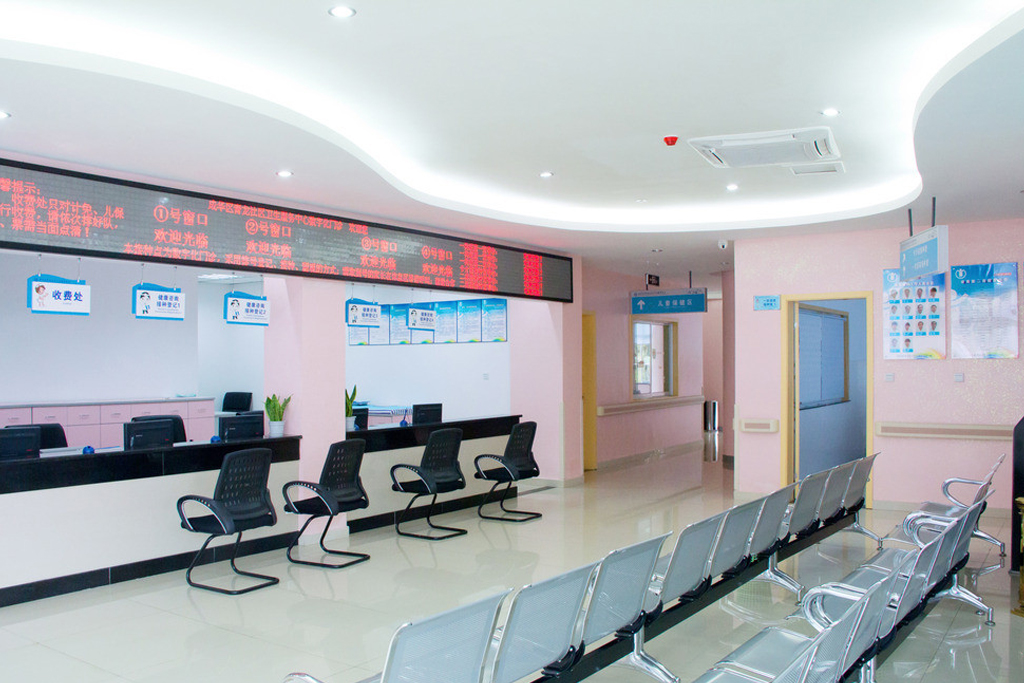 YOUR TITLE HERE
There are many variations of passages of Lorem available, but the majority have suffered alteration in some form, by
YOUR TITLE HERE
We welcome your play world network of sites put f
赠送图表页
Far far away, behind the word mountains, far from the countries Vokalia and Consonantia, there live the blind texts. Separated they live in Bookmarksgrove right at the coast of the Semantics, a large language ocean.

A small river named Duden flows by their place and supplies it with the necessary regelialia. It is a paradisematic country, in which roasted parts of sentences fly into your mouth.
CENTER
PICTURE
SLIDE
Far far away, behind the word mountains, far from the countries Vokalia and Consonantia, there live the blind texts. Separated they live in Bookmarksgrove right at the coast of the Semantics, a large language ocean.
赠送图表页
ENTER YOUR TITLE
30%
为客户服务是我们存在的唯一理由，客户需求是我们发展的原动力。我们坚持以客户为中心，快速响应客户需求
ENTER YOUR TITLE
20%
为客户服务是我们存在的唯一理由，客户需求是我们发展的原动力。我们坚持以客户为中心，快速响应客户需求
ENTER YOUR TITLE
15%
为客户服务是我们存在的唯一理由，客户需求是我们发展的原动力。我们坚持以客户为中心，快速响应客户需求
赠送图表页
Lorem ipsum
Lorem ipsum
Lorem ipsum
There are many variations of passages of Lorem available, but the majority have suffered alteration in some form, by
There are many variations of passages of Lorem available, but the majority have suffered alteration in some form, by
There are many variations of passages of Lorem available, but the majority have suffered alteration in some form, by
There are many variations of passages of Lorem available, but the majority have suffered alteration in some form, by
There are many variations of passages of Lorem available, but the majority have suffered alteration in some form, by
There are many variations of passages of Lorem available, but the majority have suffered alteration in some form, by
Lorem ipsum
Lorem ipsum
Lorem ipsum
赠送图表页
为客户提供有效服务，是我们工作的方向和价值评价的标尺，成就客户就是成就我们自己。我们坚持以客户为中心，快速响应客户需求，持续为客户创造长期价值进而成就客户。为客户提供有效服务，是我们工作的方向和价值评价的标尺。
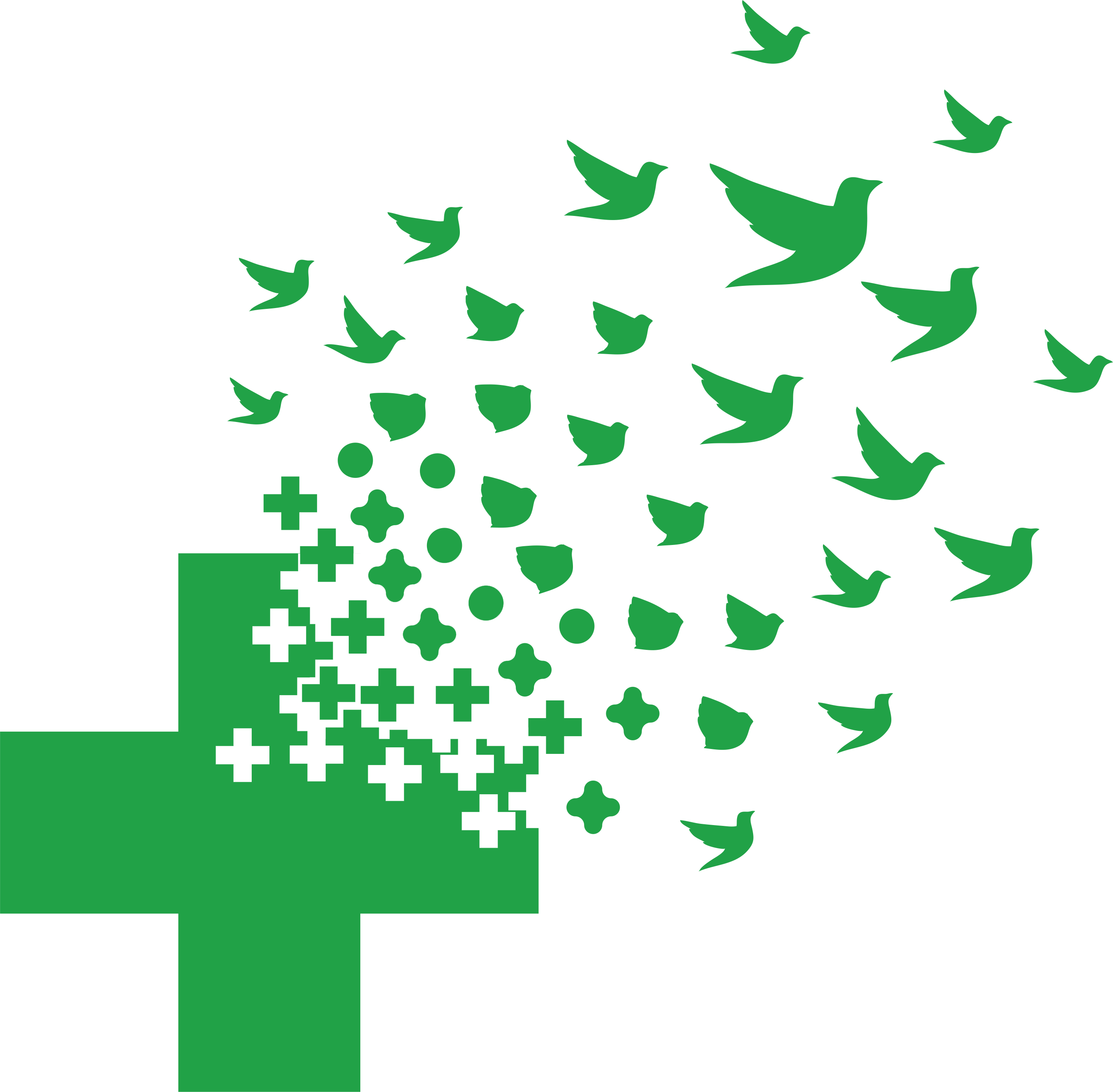 感谢观看
THANKS FOR WATCHING
汇报 :  情缘素材  时间：2018